Rapid Lateral Flow Device Testing for Asymptomatic Staff & Pupils in Secondary Schools 
and Special Schools: January 2021
Please ask if staff member or pupil (or anyone in their household) has developed symptoms of COVID-19: new continuous cough (coughing frequently for more than an hour, or 3 or more coughing episodes in 24 hours) and/or high temperature and/or a loss of, or change in, normal sense of taste or smell (anosmia).
YES
NO
Staff Member
Arrange an LFD Test at the setting. 
This should be done twice weekly, 3-4 days apart, as agreed with your setting. 
The testing coordinator will record your result and notify the LA in the usual way.
Pupil
On initial return to school: 
Arrange  two  LFD Tests 3-4 days apart as directed by the setting.
AFTER THESE TWO INITIAL TESTS, ONGOING TESTING FOR PUPILS IS NOT REQUIRED.
DO NOT use the LFD Test, isolate and send the staff member/pupil home to book a standard PCR test as soon as possible. This can be done online at: www.nhs.uk/coronavirus. 
Everyone else in their household must self-isolate until the test result is known.
Alternatively a test can be ordered by phone on NHS 119 for those without the internet.
Positive PCR Result
Staff member/pupil  and their household plus any identified close contacts must self isolate for 10 days as per Government guidelines.
Negative PCR Result
Staff member/pupil can return to setting and their household can stop isolating.
INVALID
LFD TEST RESULT
POSITIVE
LFD TEST RESULT
NEGATIVE
LFD TEST RESULT
CAUTION
Go into the setting and continue to take all current precautions. The test did not detect COVID-19 but rapid tests miss some infections. A negative test does not rule out coronavirus infection.
STOP
Staff member/pupil and their household must self-isolate immediately for 10 days following the date of their LFD test as per Government guidelines. At present a follow up PCR test is not required.
Repeat test. If 2nd test result is void take a PCR test. 
You DO NOT need to self-isolate unless PCR is positive.
The setting should identify and ask close contacts to isolate if the positive case was in the setting in the 48 hours prior to the positive LFD test. DO NOT USE DAILY CONTACT  TESTING FOR CLOSE CONTACTS.
Please note:
LFD tests are used for identifying asymptomatic cases and should not be used if you have any symptoms.
Staff members should continue to be tested twice weekly 
Ongoing, twice weekly testing for pupils is not required
LFD tests are safe to use in pregnancy.
Anyone who has had a Covid-19 vaccination can still take part in the LFD testing as they may still transmit the virus.
If someone is identified as a close contact of a positive case, a negative LFD test does not mean they can stop isolating.
If someone has had a recent nosebleed they should use the other nostril to swab for the LFD test.
If someone has a nose piercing they should use the other nostril or remove piercing before swabbing.
If you have had a previous positive PCR test you can still take an LFD test. 
See guidance for further information:
https://drive.google.com/drive/folders/1jYv0MjFyIIbzgPn_1S10OuRgfrj_b5_P
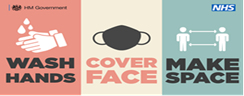